In cosa consiste la regione formale?
La regione formale si basa su: 
- un approccio formale-idiografico-deteministico = aggregato territoriale, individuato sulla base dell’ omogeneità del paesaggio
3 caratteristiche:
- tradizionalità vs nodalità
- omogeneità vs gravitazione
- chiusura vs apertura
Può essere di 2 tipi:
naturale 
-  antropica
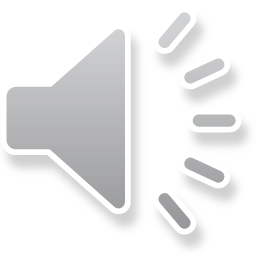 1